An Introduction to Narratology
doc. PhDr. Ondřej Sládek, Ph. D., podzim 2018
The aim of the course is to introduce essential narratological concepts to the students in English, familiarize them with basic theories and methods in the study of narrative. The course objective is to outline in this context:
short history of narrative theory and narratology in the context of study of literature in the 20th century,
the main concepts of narrative theory (e.g. story, narrative, narration etc.), 
basic theories and methods using in the study of narrative, 
the structure of narrative, 
the main components of narrative, 
the surface of narrative, 
text, narrative and fictional world.
Compulsory Literature
DOLEŽEL, Lubomír. Narativní způsoby v české literatuře. Vyd. 2. Příbram: Pistorius & Olšanská, 2014. 
RIMMON-KENAN, Shlomith. Poetika vyprávění. Vyd. 1. Brno: Host, 2001. 

SCHMID, Wolf. Narratology: An introduction. Berlin: De Gruyter, 2010. 
FLUDERNIK, Monika. An Introduction to Narratology. 1st pub. London: Routledge, 2009. 

PRINCE, Gerald. A Dictionary of Narratology. Rev. ed. Lincoln: University of Nebraska Press, 2003. xi, 126.
Literature (in Czech)
J. Mukařovský: Studie I, II, Brno 2000, 2001
F. Vodička: Počátky krásné prózy novočeské, Praha 1994 [1948]

J. Koten: Jak se fikce dělá slovy, Brno 2013
B. Fořt: Teorie vyprávění v kontextu Pražské školy, Brno 2008
T. Kubíček: Vypravěč, Brno 2007
T. Kubíček, J. Hrabal, P. A. Bílek: Naratologie, Praha 2013
A. Jedličková, S. Fedrová: Viditelné popisy, Praha 2016
L. Doležel: Heterocosmica (I-III), Praha 2003, 2014, 2018
Literature (in English)
Handbook of Narratology (see The Living Handbook of Narratology )  
http://www.lhn.uni-hamburg.de/

Bal, Mieke. Narratology: Introduction to the Theory of Narrative. 3rd ed. Toronto: University of Toronto Press, 2009. 
Narratology. An Introduction. Edited by José Angel García Landa - Susana Onega. 1st pub. London: Longman, 1996.
Current Trends in Narratology. Edited by Greta Olson. New York: De Gruyter, 2011. 
What is Narratology? Questions and Answers Regarding the Status of a Theory. Edited by Tom Kindt - Hans-Harald Mèuller. New York: Walter de Gruyter, 2003.
Postclassical Narratology: Approaches and Analyses. Edited by Jan Alber - Monika Fludernik. Columbus: Ohio State University Press, 2010. 
Narratology in the Age of Cross-disciplinary Narrative Research. Edited by Sandra Heinen - Roy Sommer. Berlin: Walter de Gruyter, 2009. 
Narratology Beyond Literary Criticism, Mediality, Disciplinarity. Edited by Jan Christoph Meister - Tom Kindt - Wilhelm Schernus. New York: Walter de Gruyter, 2005. 
Fludernik, Monika. Towards a „Natural" Narratology. London: Routledge, Taylor & Francis Group, 1996. 
The Dynamics of Narrative Form Studies in Anglo-American Narratology. Edited by John Pier. New York: Walter de Gruyter, 2004. 
Storyworlds Across Media: Toward a Media-conscious Narratology. Edited by Marie-Laure Ryan - Jan-Noël Thon. Lincoln: University of Nebraska Press, 2014.
Scientific Organizations
International Society for the Study of Narrative (ISSN)
http://narrative.georgetown.edu/


European Narratology Network (ENN)
http://narratology.net/
Credit requirements
Credit requirements: students pass the final test which contains questions related to the topics listed in the syllabus. The test is scored. Students must obtain at least 70 % right answers.
An Introduction to Narratology
Story and Narrative
A story is generally understood as a set of events organized in time and in terms of causality.
Story and Narrative
Zoo Story (2010)
The Story of Fossils (2007)
The Story of World (2007)
The Story of Buddhism (2001)
The Story of Art (1950)
Philosophical Stories (2010)
Narrative is a structured sequence of events. It is a narration about “what happened”, when and how it happened (chronology), and such narration also comprises the participants of these events. 

Narration may be defined as a presentation of the story.

Story/Narrative				Narration
Story/Narration 			Narration
His story = history
What?
When?
How?
		
Příběh: při- + sloveso běhat, slovensky príbeh. 
Příběh = pribegáť = přibíhat, ale také obracet se oč, žádat apod.
Příběh = (se) přiběhlo, co se seběhlo; co se událo, co se přihodilo. 
přihoditi se = při-  a slovesa hoditi; to je odvozené ze stč. hoditi sě = strefiti se (tj. v pravé místo zasáhnout) při vrhání oštěpu. Významově blízké je slovo trefiti, které může objasnit i další významy: přihoditi se (přitrefiti se), příhoda aj. (srov. Machek 1997: 173). 
Zajímavé je, že slova příběh i příhoda mají v základu sloveso vyjadřující pohyb: běžeti, hoditi.
vyprávět = vy- a slova praviti, které primárně znamená něco „říkati, říci“. 
Odvoz: vypravovati, vyprávěti, rozprávěti, odtud rozprava. 
Ve slovenštině se objevují slova vyprávať, rozprávať, z toho je odvozeno slovo rozprávka, tj. pohádka.
Praviti = pravý; „říci, říkati to, co je pravé, pravdivé“, „něco jako pravé, pravdivé tvrditi“
Narrative is a structured sequence of events. It is a narration about “what happened”, when and how it happened (chronology), and such narration also comprises the participants of these events. 

Narration may be defined as a presentation of the story.

Story/Narrative				Narration (diff. Medium)
Story and Narrative
The term narrative = commonly is used in humanities, sciences, and also education. However, in each of these fields the term is used in different ways and for different purposes. 


Narratives play important functions in humanities, sciences, and education.
Narrative realism
Like Plato’s realism, narrative realism is based on the belief that narrative structures “exist in human world as such, not only in the stories humans narrate of this world” (Fay 2002: 214).  In this sense people find stories in their lives rather than invent them. 

We live in stories
Narrative constructivism
Narrative constructivists claim that the flow of events is entirely chaotic and incomplete and that it is us who ascribe them meaning. Our perception of the world is narrative but only because we see the world around us, the objective reality, through the lens of a time sequence of events and a causal grid. 

David Hume, Immanuel Kant and modern cognitivists alike believe that both grids are an integral part of the pre set structuring of our mind. 

We think in stories
Narrative imagination
According to some cognitive scientists, but also narratologists, narrative imagination represents the fundamental instrument of our thought (cf. Turner 1996).
Isaac Newton (1643-1727)
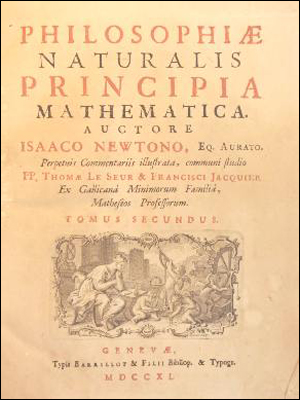 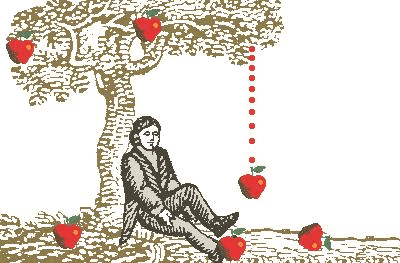 Six key explanatory functions of the narrative in science and humanities
The illustrative function
The historical function
The popularization function
The didactic function
The modelling function
The legitimization function
The other functions of narratives
The other functions of narratives allow us to understand the narrative not as a mental (cognitive) activity, but primarily as a phenomenon with a social dimension.  

Narratives also fulfil the role of a means of social and cultural communication.
History
Plato: (Constitution)
Real World (the world of ideas)
Our World (the world of shadows)

Artists vs. Philososphers
Poetics (gr. = poiésis; techné poiétiké; the art of poetics)
Artists = Reflection/Imitation of the world
Imitation = gr. Mimésis (general concept)
Drama/novel/creative writing

MIMÉSIS    		 +     		DIEGÉSIS
DIRECT SPEECH			INDIRECT SPEECH
CHARACTERS		 		NARRATOR (STORYTELLER)
Aristotle (Poetics)
Artists = creative people; can make arguments about the real world

Mimésis / imitaion = gener. concept of art (poetics and aesthetics)

Homér
Tragedy
Writings: 			fiction 	vs. 		realism
Falsity				Truth	


		Probability
Plato´s poetics:

MIMÉSIS    		 +     		DIEGÉSIS
DIRECT SPEECH				INDIRECT SPEECH
CHARACTERS		 		NARRATOR (STORYTELLER)

Henry James: The Art of Fiction (1884)
Percy Lubbock: The Craft of Fiction (1920)
Edward Morgan Forster: Aspects of the Novel (1927)

SHOWING 		+ 		TELLING
MIMÉSIS 				DIEGÉSIS

SHOWING 				TELLING
Dialogues				Descriptions
Evoke situation				short summary of the situation
Direct speech	(not only)		Indirect speech

                                                              	   	States, facts
                                                              	 	Narrator tell readers what they should think and feel

	
Describes a situation
May describe the character (sees, hears, smells, feels)
E. Morgan Forster: Story and Plot
E. M. Forster: 	A Room With a View (1908)
Howard´s End (1910)
A Passage to India (1924)

Aspects of the Novel (1927) 
Story vs. Plot 			
Fable vs. Sujet

Story: The King died and then the Queen died. 
(story = events arranged in their time sequences)

Plot: The King died and then the Queen died because of grief.
(chronology and causality = narrative)
Russian formalism
Moscow linguistic circle (Roman Jakobson)

OPOJAZ (OPOYAZ) - The Society for the Study of Poetic Language
(Peterburg); 
	Viktor Šklovskij/Viktor Skhlovsky 
	Jurij Tyňanov/Yuri Tynyanov
	Boris Tomaševskij /Boris Tomashevsky

V. Skhlovsky: Theory of Prose (1925)
- „Art as Technique“, 1917
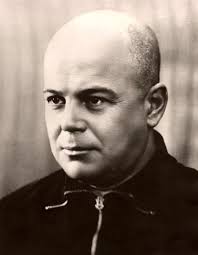 V. Skhlovsky: „Art as Technique“, 1917

The purpose of art is to impart the sensation of things as they are perceived and not as they are known. /Cílem umění je dát pocit věcí jako faktů vidění, nikoli faktů poznání.
The technique of art is to make objects „unfamiliar“

Unfamiliar/actualisation/foregrounding = ozvláštění/aktualizace
Unfamiliar vs. familiar (automatisation)

Study of literature = an analysis the technique of works of art
Not only WHAT? – but: HOW? WHY?

V. J. PROPP: Morphology of the Folktale, 1928
1. Functions of characters serve as stable, constant elements in a tale, independent of how and by whom they are fulfilled. They constitute the fundamental components of a tale. 
2. The number of functions known to the fairy tale is limited.
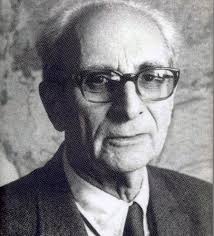 French structuralism
Claude Lévi-Strauss: myths are narratives which have a special 
logic (human logic); 
explains special order in family relationships

Myth; Narrative
Totemism, kinship
Structural and functional analytical method (structuralist methodology)

1955, Tristes Tropiques
1958, Structural Anthropology
1962, The Savage Mind
Journals: Communications (esp. no. 8, 1966); Poétique
Classical Narratology or Structural Narratology

Roland Barthes (1915-1980)
„An Introduction to the Structural Analysis of Narrative“ [1966]

1953 Le Degré zéro de l'écriture 
1957 Mythologies 
1964 Essais critiques 
1965 Eléments de sémiologie 
1966 Critique et vérité 
1967 Système de la mode 
1967 La morte de l’auteur 
1970 S / Z 
1970 L'Empire des signes 
1973 Le Plaisir du texte (Rozkoš z textu).
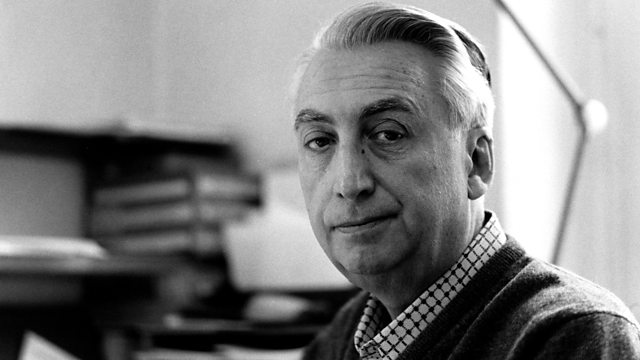 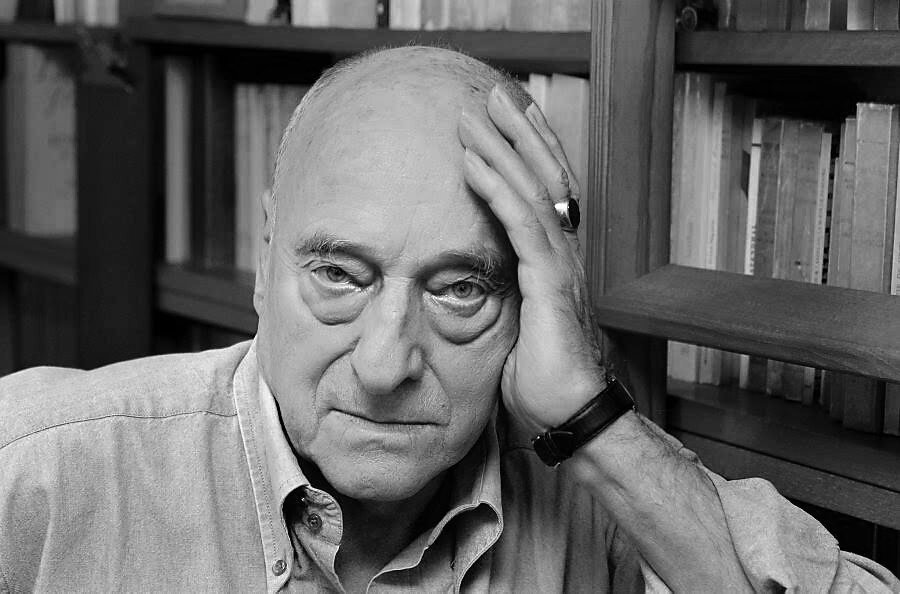 Gérard Genette (1930-2018)

1972, Discours du récit [Narrative Discours] in:  (Figures III)

Figures I-V (1967-2012)
Introduction à l'architexte, 1979.
Palimpsestes: La littérature au second degré, 1982. 
Nouveau discours du récit, 1983 (transl. as Narrative Discourse Revisited, 1988).
Seuils, 1987. (transl. as Paratexts. Thresholds of interpretation, 1997)
Fiction et diction, 1991.
Métalepse: De la figure à la fiction, 2004.
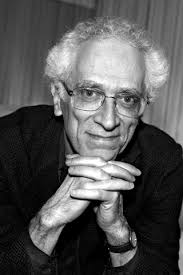 Tzvetan Todorov (1939-2017)

Edition: An Anthology of Russian Formalism, 1965

Tzvetan Todorov: Grammaire du „Décaméron“, 1969
Narratology = Science of Narrative


The Poetics of Prose (1971)
Introduction to Poetics (1981)
The Conquest of America (1982), 
Mikhail Bakhtin: The Dialogical Principle (1984)
Facing the Extreme: Moral Life in the Concentration Camps (1991)
 On Human Diversity (1993), A French Tragedy: Scenes of Civil War, Summer 1944 (1994), Voices from the Gulag: Life and Death in Communist Bulgaria (1999) etc.
Narratology (Classical Narratology or Structural Narratology)


= Theory of Narration / Narrative Theory

Postclassical Narratologies = 1980s, 1990s (interdisciplinarity; narrative in sociology, psychology, congnitive sciences etc.)

New Narratology = 2010s (critical revision of classical narratology)
Author 		Text / Work of Art		   Reader/Perceiver
           NARRATIVE



			Fictional World
Text

Language level: Phones, Word, sentences, paragraphs; selection of words, designation, syntax etc.

Thematic level: motives, characters, settings, fictional world, ideas, plot etc.

Composition level: language + theme

Semantic level (incl. in all of levels)
Intertextuality/intertext (J. Kristeva)

Paratexts (reviews, texts about the text etc.)
Types of representation
Mimésis
Direct representation
Direct speech

Diegésis
Indirect representation
Indirect speech
Category of form:

If form
Er form
Du form
Direct speech	     FDD               FID		    Indirect speech
Free direct speech (FDD)
Neznačená přímá řeč, polopřímá řeč
Inner ideas; stream of consciousness
Free indirect speech (FID)
Polopřímá řeč
Free indirect discourse
Free indirect style

FID’s use in the eighteenth-century European novel was rudimentary
V. Woolf, J. Joyce
As the International Society for the Study of Narrative defines FID

Free indirect speech [or] free indirect discourse involves both a character’s speech and the narrator’s comments or presentation.  Famously utilized by James Joyce, free indirect discourse is a more comprehensive method of representation—one which many times makes indistinguishable the thoughts of the narrator and the thoughts of a character.  Thus, the method typically privileges the past tense, yet cannot be discerned through merely grammatical indicators.  (“Free Indirect Discourse”) 

- past tense
- 3th person
- 1st person = inner monologue == FDD
FID
Lydia was exceedingly fond of him.  He was her dear Wickham on every occasion; no one was to be put in competition with him.  He did every thing best in the world; and she was sure he would kill more birds on the first of September, than any body else in the country.  (J. Austen: Pride and prejudice) 

FDD
He said: „ I love her“. She looks so pretty. „And I would like…“, softly whispered he and continued, „ I would like….“
Grammatical tense
DD	
He said: „I love her“. (present)		

ID
He said that he loved her. (past)

FID
He loved her (past)
DD	
He said: „I loved her“. (past)		

ID
He said that he had loved her. (past perfect)  -- posunutí do minulosti

FID
He had loved her (past perfect) == zachováván posunutí do minulosti

The function of FID: polyphony of voices
Thematic level
Motif, motives, theme

What is it?
Motif = semantic unit (word, sentence)
Motif = the smallest unit of a theme

Theme (= complex of several motives)
fictional world;
characters, settings, ideas, plot etc.
Narrative
TEXT
FICTIONAL WORLD
TIME AND SPACE
CHARACTERS
IDEAS
SETTING
Fictional Worlds
1970´s = Theory of Fictional Worlds: L. Doležel, U. Eco, R. Ronen, T. Pavel etc.
L. Doležel: Heterocosmica
U. Eco: Six Walks in the Fictional Woods

Fictional worlds of literature are "a special kind of possible worlds; they are aesthetic artifacts constructed, preserved, and circulating in the medium of fictional texts" (Doležel 1998, 16). 

A fictional possible world - a fictional world - may be regarded as a frame of reference for all entities constructed by the fictional text. 

A fictional world is a macrostructure consisting of entities (characters, objects and places) and relations between them. It is however subjected to certain restrictions shaping its nature in a crucial way:
Fictional Worlds
fictional worlds are worlds existing only by virtue of the semantic energy of the text; in other words: a fictional world is accessible through semiotic channels only (reinstated in the act of reading); 
fictional worlds and their individual components have the status of unused possibilities; 
fictional worlds are "small worlds" (see Eco 1989; 1990, 64-81); 
fictional worlds inevitably contain gaps as they are constructed by finite texts (which themselves contain many a gap); 
these gaps arise in the act of creation of the fictional world and their nature is therefore primarily ontological.
Character
Number of characters
Types of characters: the main/side/accidental
Evaluation: positive/negative
Natural/supranatural/fantastic charactes
Characters: flat/more highly organized

D. Hodrová: character-hypothesis; character-definition
Fictional entities (fictive people, animals…)
Fictional counterparts (fikční protějšky; historical persons: Napoleon, TGM)
Character and action
Characters = literary types (donor, hero, helper, princess, false hero etc.)
Typization
Characterization: direct/indirect
Name (nickname, abbreviation)
B. Tomashevsky:
Boris Tomasevsky: Theory of Literature, 1925

Fable: events arranged in their time sequences; but also causality
Sujet: fable is material for sujet; sujet = artistic construction of events


E. M. Forster:
Aspects of the Novel, 1927
Story: The King died and then the Queen died. 
(story = events arranged in their time sequences)

Plot: The King died and then the Queen died because of grief.
(chronology and causality = narrative)
Narrative
Definition: 2 components

story + plot
story + text
fable + sujet
histoire + discours
histoire + récit

Příběh + xyz (vyprávění)
Definition: 3 components

1. histoire – récit – narration
2. story – plot – discourse
Structuring narratives
Aristotel
Process of rising and falling action through several phases

One plot narratives
Multi-plot narratives
Structural pattern:

Exposition
Complication
Climax
Reversal 
Catastrophe
Narrator
Is the agent, the agency or „instance“ that tell or transmits everything (existents, fictional entities, states, events)

Real Author – Text – Real Reader 

Real Author – Implied Author – (Narrator) – (Narratee) – Implied Reader- Real Reader

Text: Narrator
Wayne Booths: 	reliable x unreliable narrator
			implied author

Gérard Genette: homodiegetic x heterodiegetic narrator (con. with point of view 
focalisation)
Narrative speed
= the relation between „story time“ (the durationn of events on the level of action) and „discours time“ (the time it takes to reount the events).

Storytelling slows down when action is presented scenically (description) and speeds up in summary.